Физкультминутка
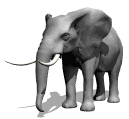 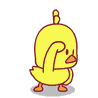 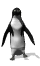 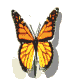 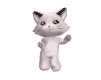 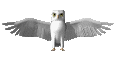 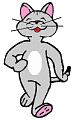 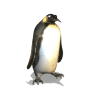